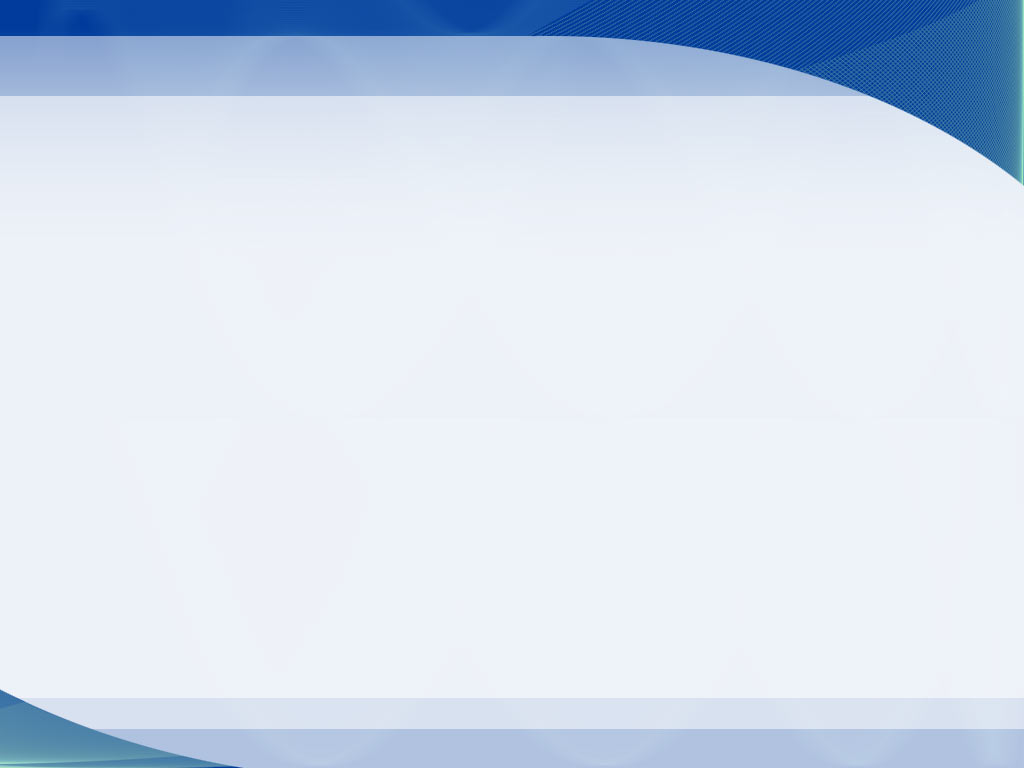 Chapter 8 Planar Scintigaraphy
Hui Pan
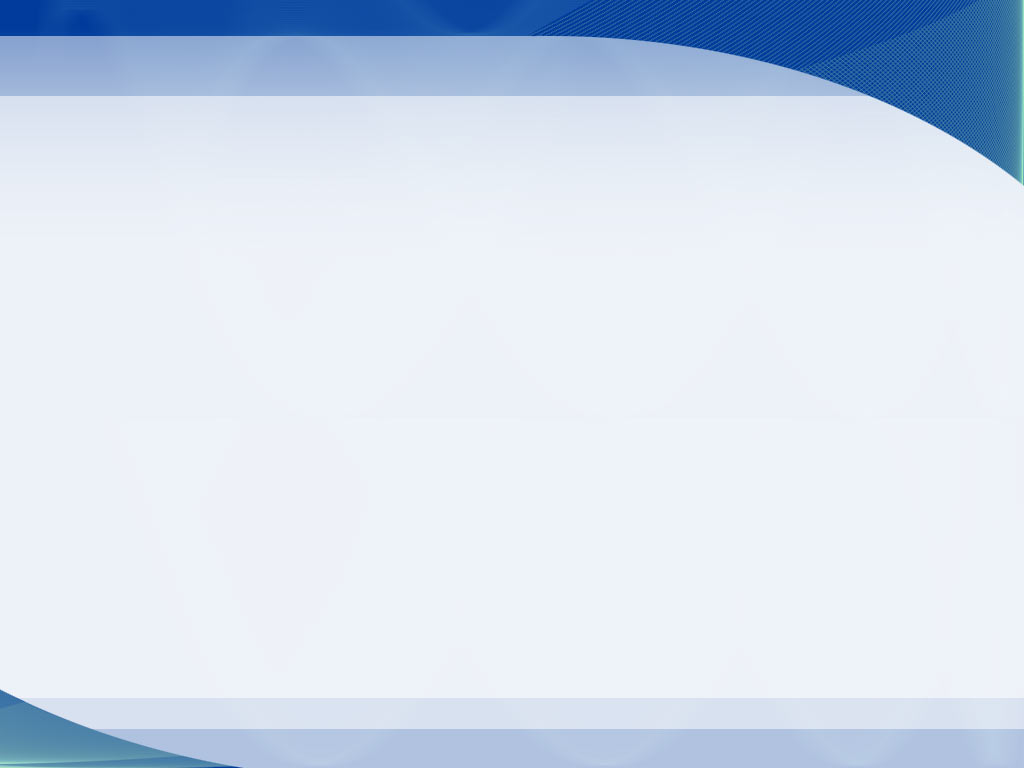 Chapter 8, Planar Scintigraphy
What is Planar Scintigraphy?
Planar Scintigraphy: unlike x-ray imaging, use Anger scintillation camera, a type of electronic detection instrumentation, to generate medicineal image.

The corresponding tomographic imaging method: 
	SPECT (single photon emission computed tomography).
	PET (positron emission tomography)
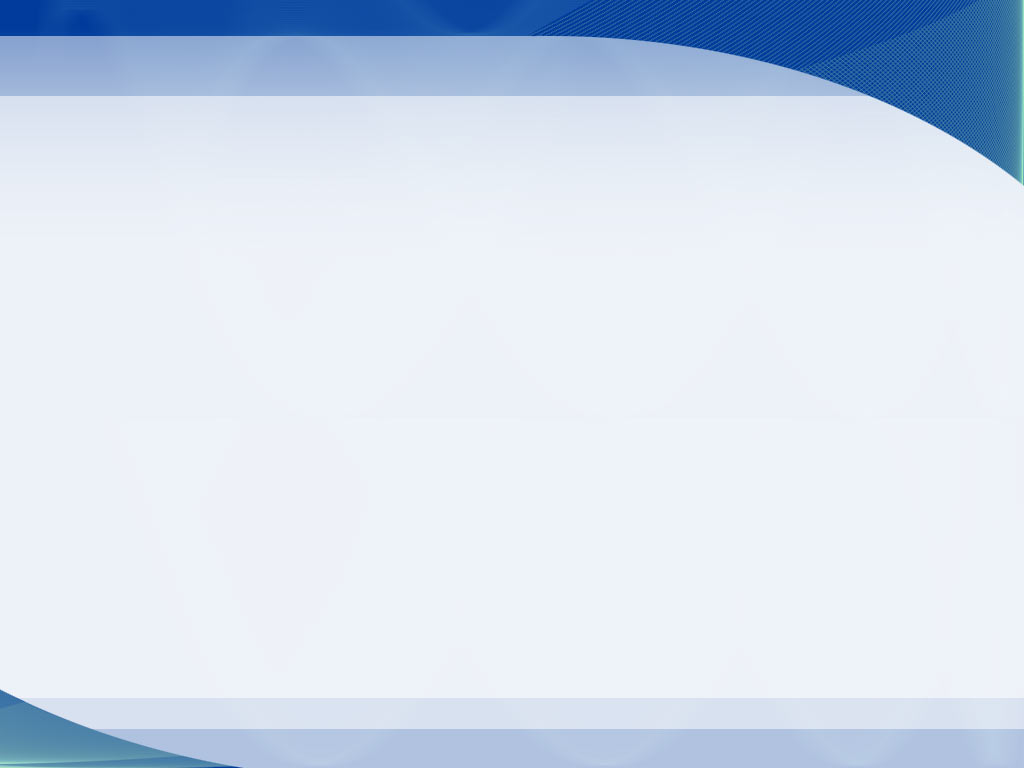 Chapter 8, Planar Scintigraphy
Different of Modalities
Three basic imaging modalities in nuclear medicine: Planar imaging, SPECT, PET.
SPECT & Planar  vs  PET : radiotracers

SPECT & PET  vs  Planar : reconstruct image techniques.
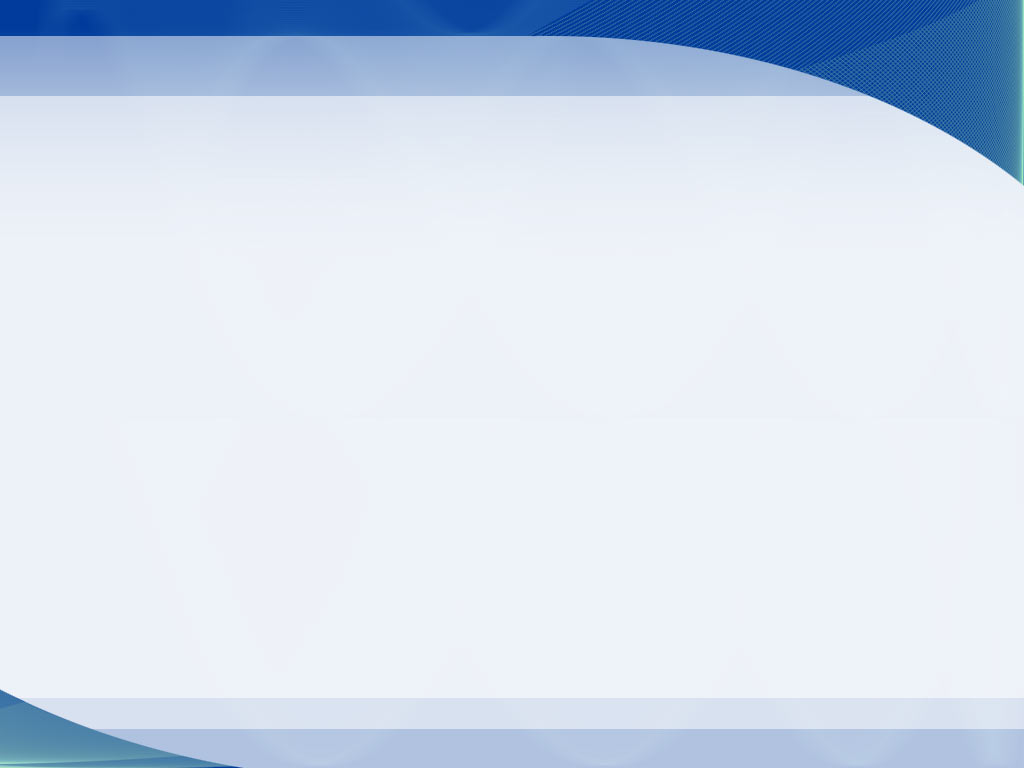 Chapter 8, Planar Scintigraphy
Components of an Anger scintillation camera.
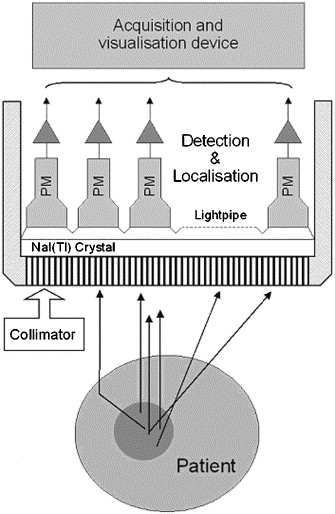 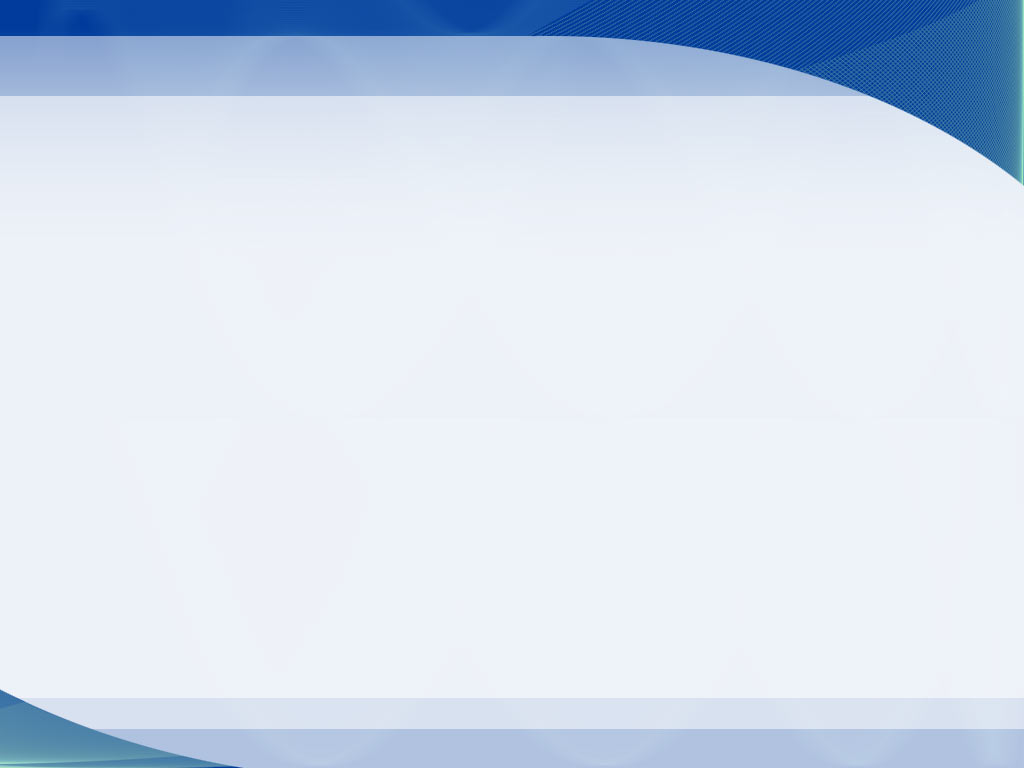 Chapter 8, Planar Scintigraphy
Collimator
The collimator defines the kind of projection and determines the direction of the incident photon for any scintillation in the crystal.

The types of collimators : parallel-hole, converging, diverging, and pinhole.
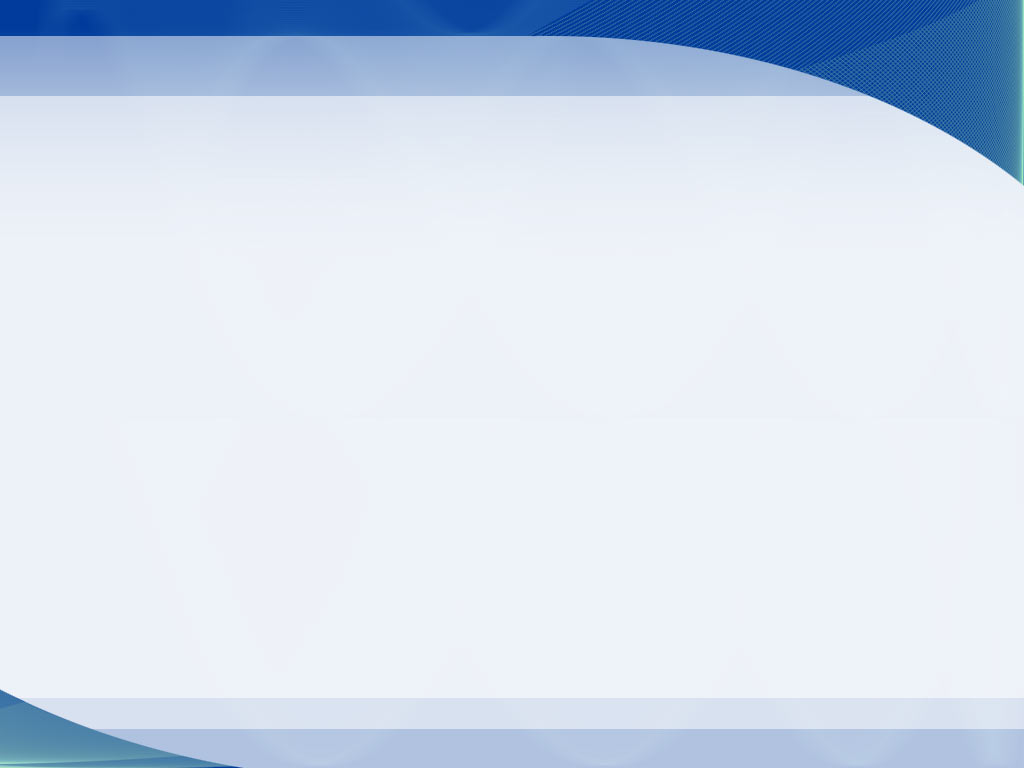 Chapter 8, Planar Scintigraphy
Different type of collimators
Parallel-hole collimator: consists of an array of parallel holes perpendicular to the crystal face.

Converging collimator: has an array of tapered holes that aim at a point.

Diverging collimator: is essentially an upside-down converging collimator.

Pinhole collimator: thick conical collimators with a single 2 to 5 mm hole in the bottom center.
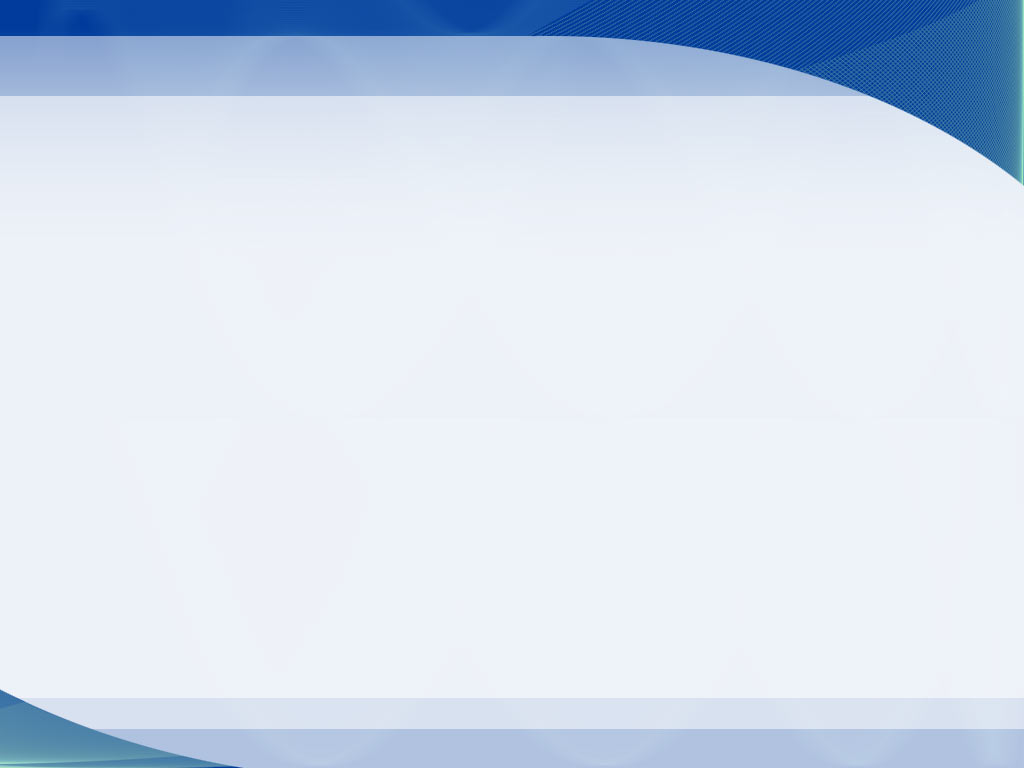 Chapter 8, Planar Scintigraphy
Different type of collimators
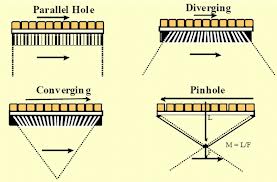 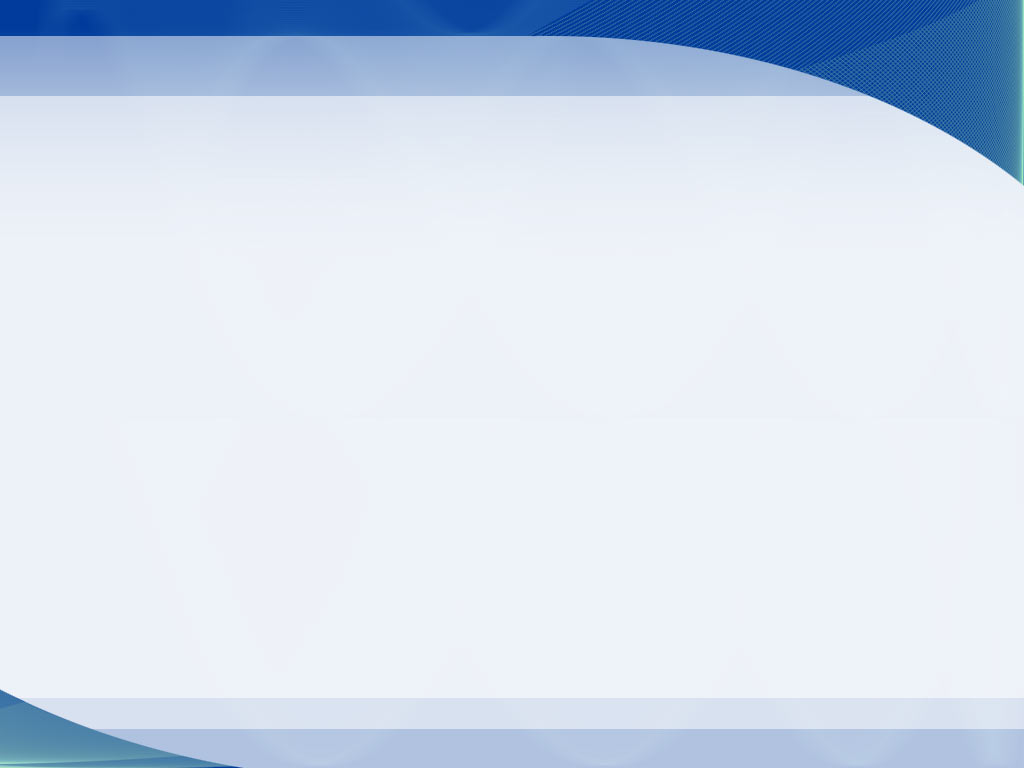 Chapter 8, Planar Scintigraphy
Scintillation Crystal
The scintillation detector is the most commonly used detector in nuclear medicine, 
 because it is more sensitive to electromagnetic radiation than is a gas-filled detector. 
 This type of detector is based on the property of certain crystals to emit light photons after deposition of energy in the crystal by ionizing radiation.
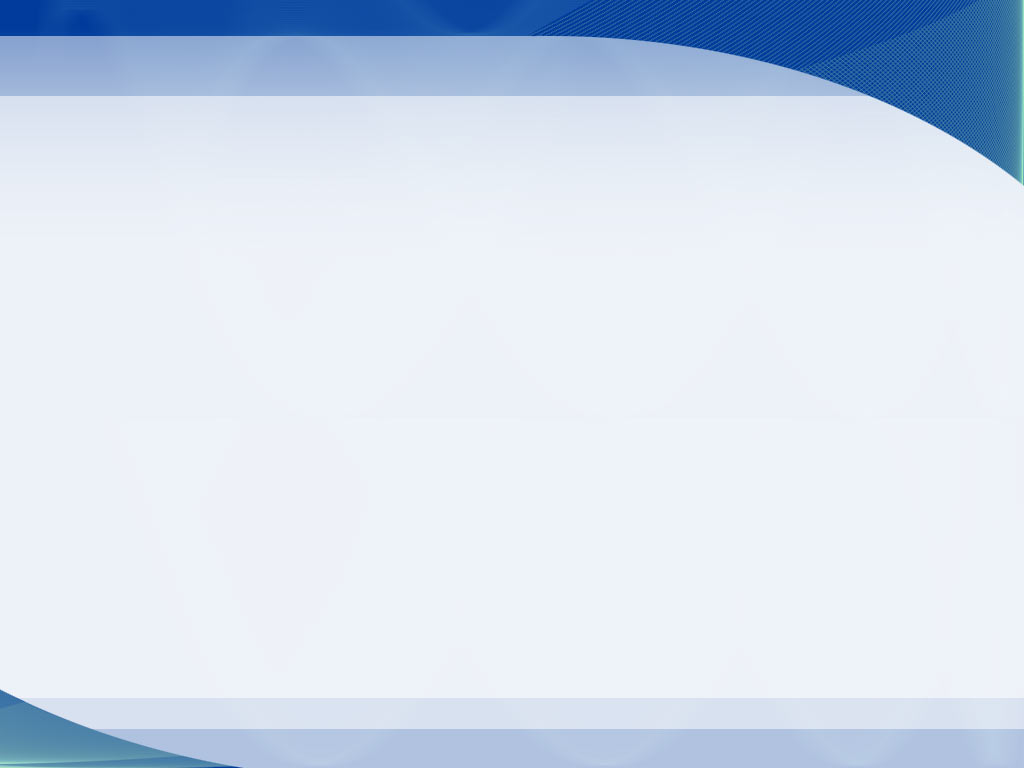 Chapter 8, Planar Scintigraphy
Photomultiplier Tubes
Each gamma photon that interacts in the scintillation crystal produces a burst of light in the crystal, comprising thousands of light or scintillation photons. 

 This light is reflected and channeled out of the back of the crystal, through a glass plate, 
 and is incident upon an array of photomultiplier tubes.
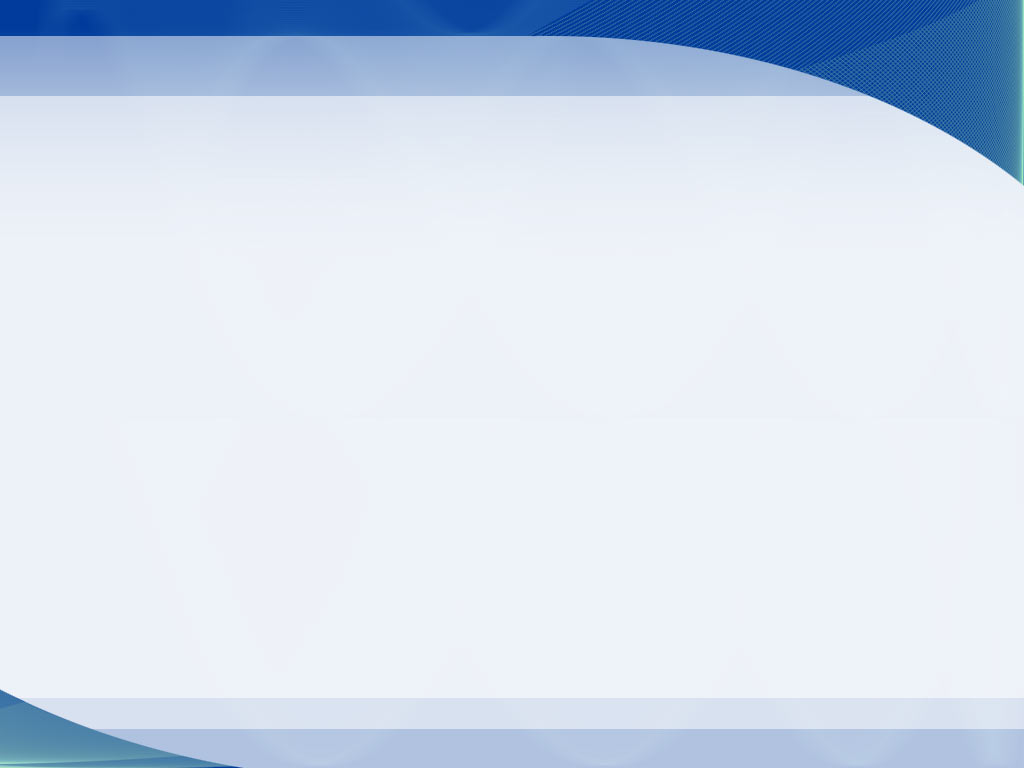 Chapter 8, Planar Scintigraphy
Photomultiplier Tubes
Positioning Logic:
The goal of the Anger camera’s positioning logic circuitry is to determine both 
	(1) where the event occurred on the face of the crystal and 
	(2) the combined output of all the tubes, which represents the light output of the crystal.
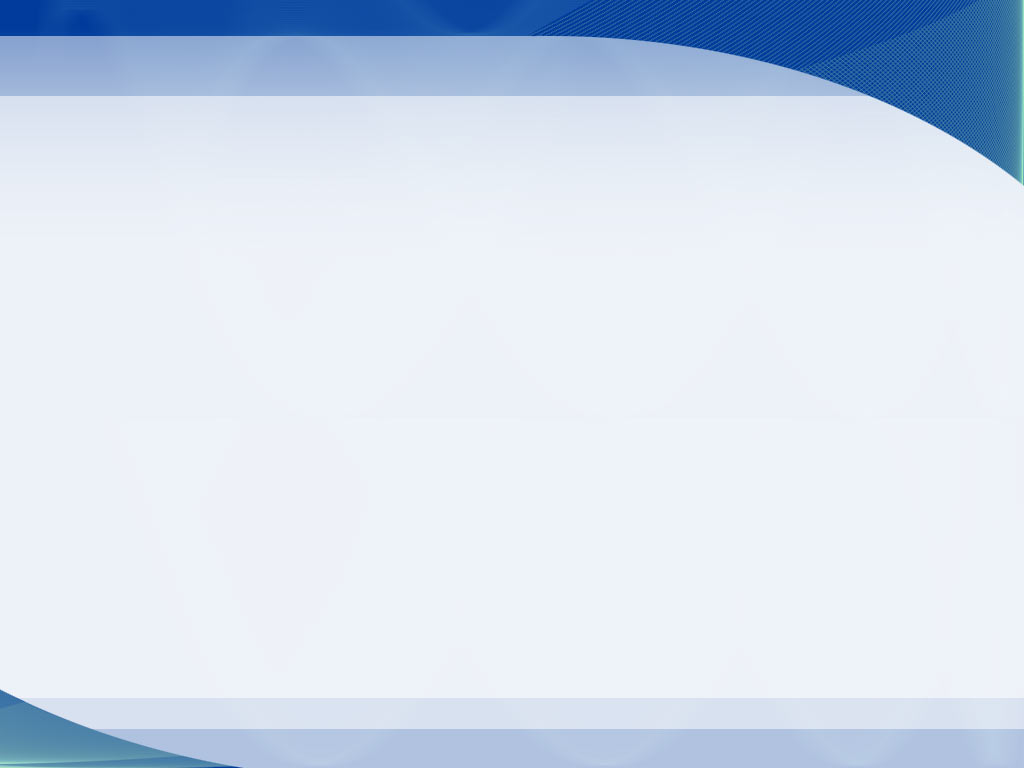 Chapter 8, Planar Scintigraphy
Pulse Height Analyzer
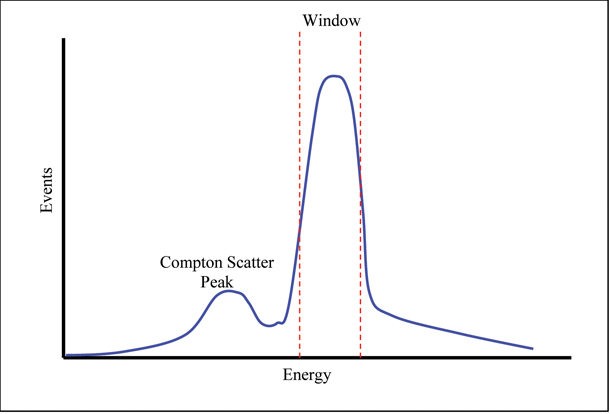 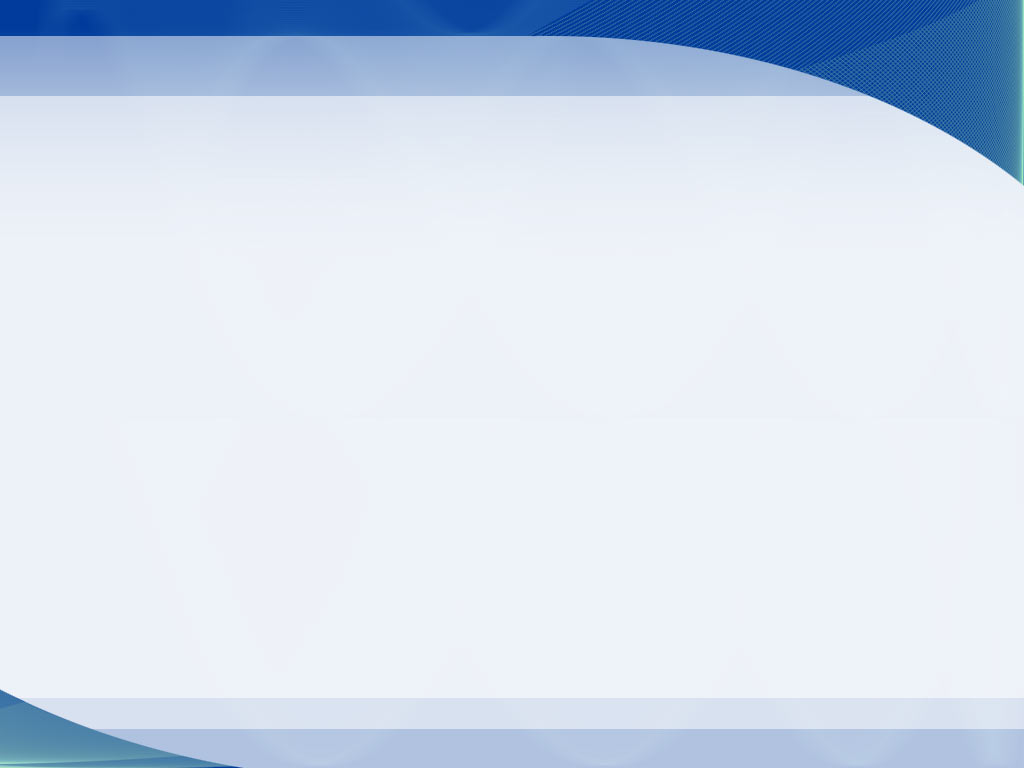 Chapter 8, Planar Scintigraphy
Gating Circuit
The pulse height analyzer is used to set an acceptance window around the photopeak. 
 Its lower threshold is set to discriminate against Compton events, which have lower energy than a non-Compton event.

Its upper threshold is set to discriminate against multiple events, which have more energy than a single event.
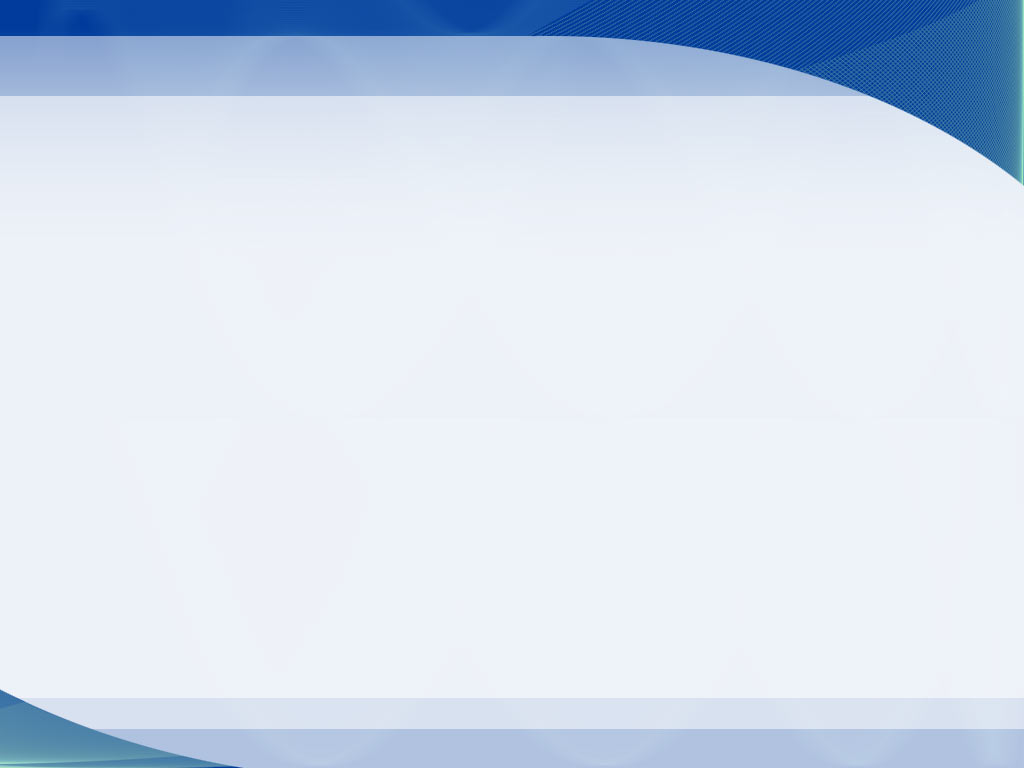 Chapter 8, Planar Scintigraphy
Image Formation
The primary mechanism for creating images in planar scintigraphy is to detect and estimate the position of individual scintillation events on the face of an Anger camera, i.e.  X and Y coordinates on detector head
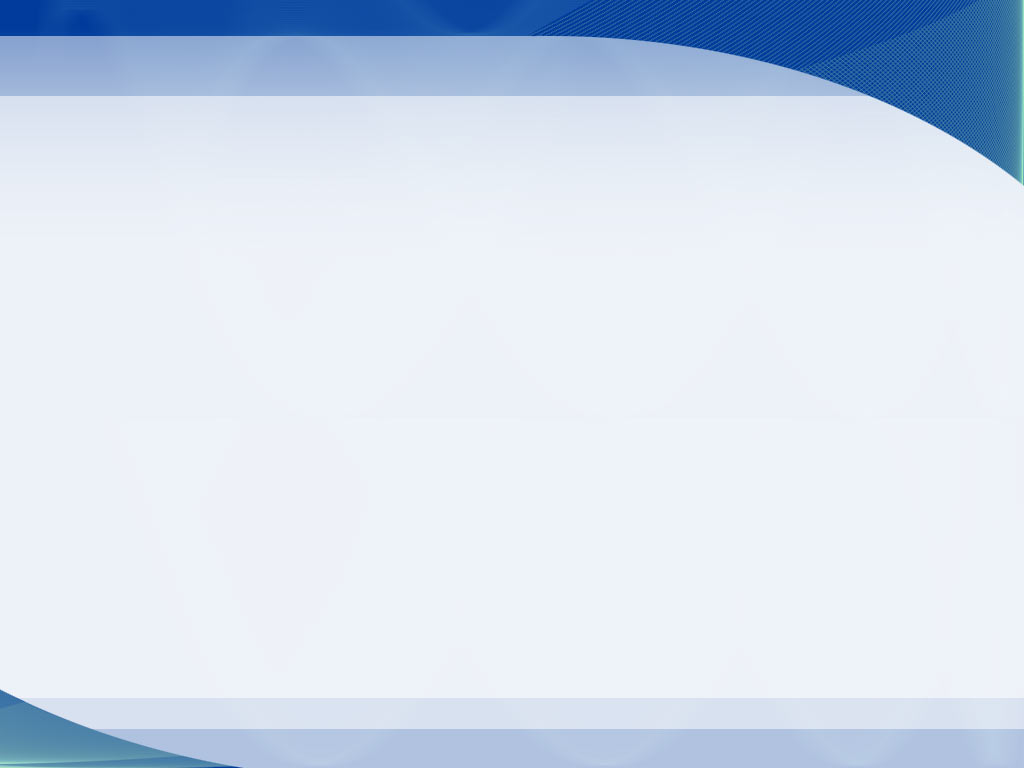 Chapter 8, Planar Scintigraphy
Image Formation
First step, calculate the mass of the light distribution:


		Z =                                

Where k is the number of photomultiplier tubes.  
ak is the amplitudes of their response to a scintillation event.
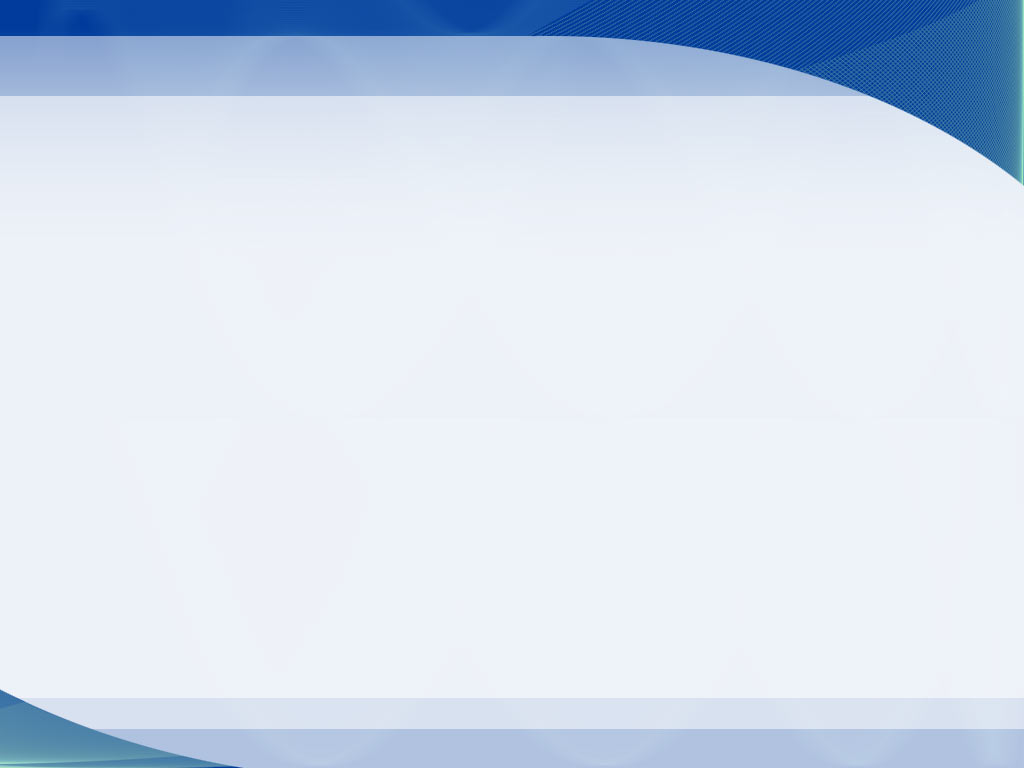 Chapter 8, Planar Scintigraphy
Image Formation
Second step, calculate the center of mass (X, Y)


	      X =


                     Y =
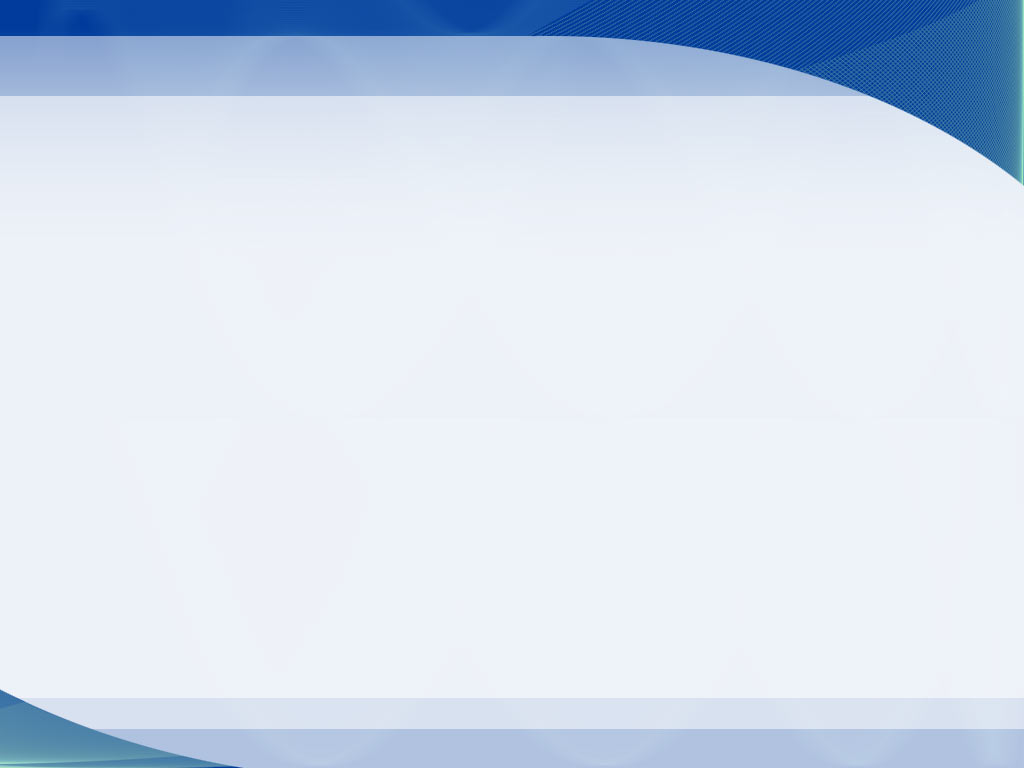 Chapter 8, Planar Scintigraphy
Acquisition Modes
Acquisition Mode is defined when W/R DCB line is set LO and the FIFO of any module is addressed in the address register-field; the module-field of the address is inessential. 

The types of Acquisition Mode
	list mode,
	static frame mode,
	dynamic frame mode,
	multiple-gated acquisition,
 	whole body.
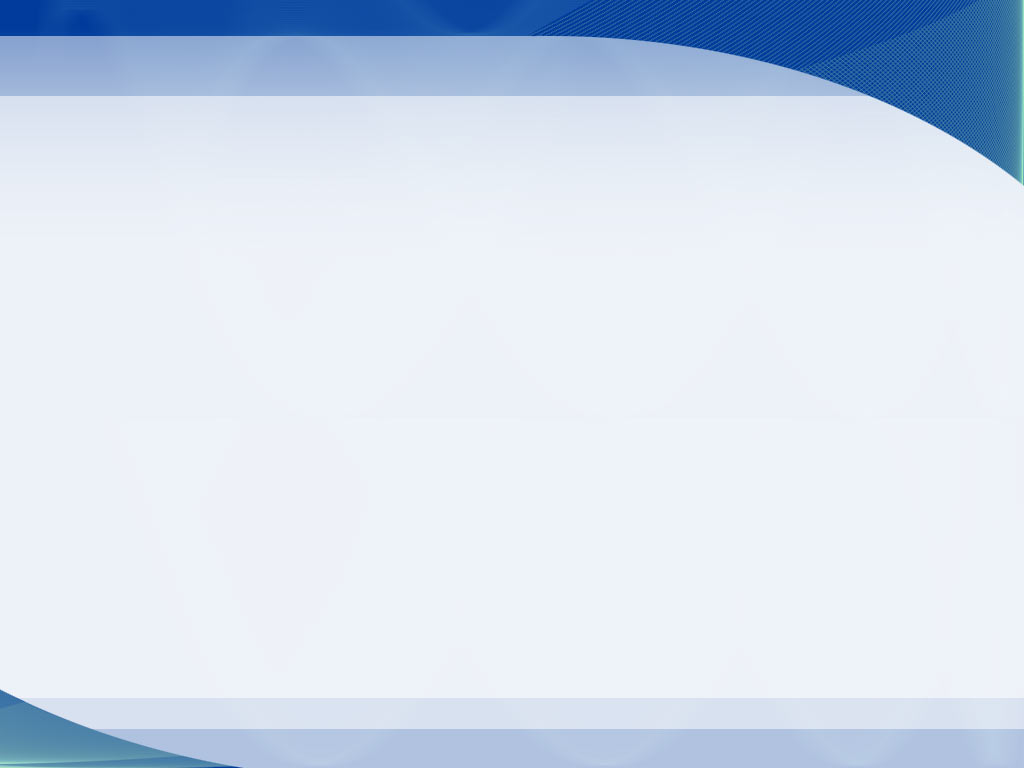 Chapter 8, Planar Scintigraphy
Acquisition Modes
Acquisition Mode is defined when W/R DCB line is set LO and the FIFO of any module is addressed in the address register-field; the module-field of the address is inessential. 

The types of Acquisition Mode
	list mode,
	static frame mode,
	dynamic frame mode,
	multiple-gated acquisition,
 	whole body.
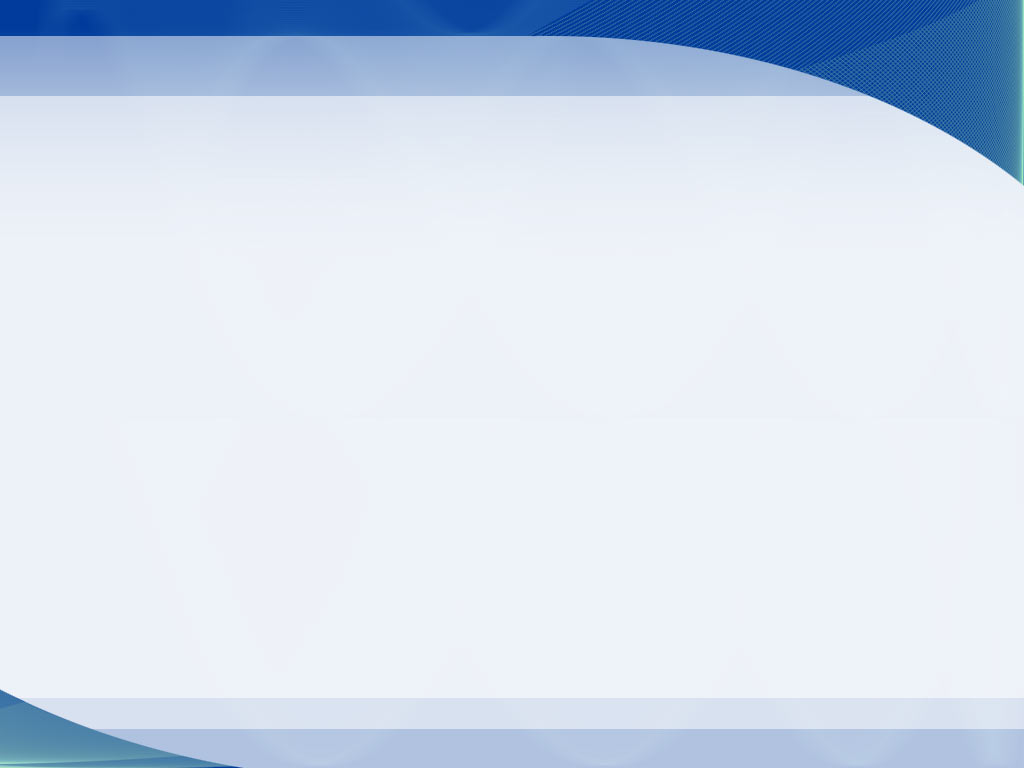 Chapter 8, Planar Scintigraphy
Anger Camera Imaging Equation
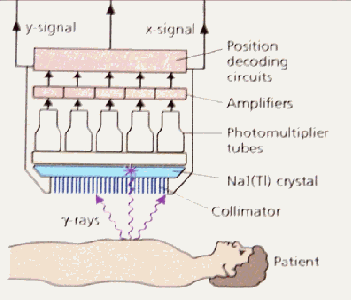 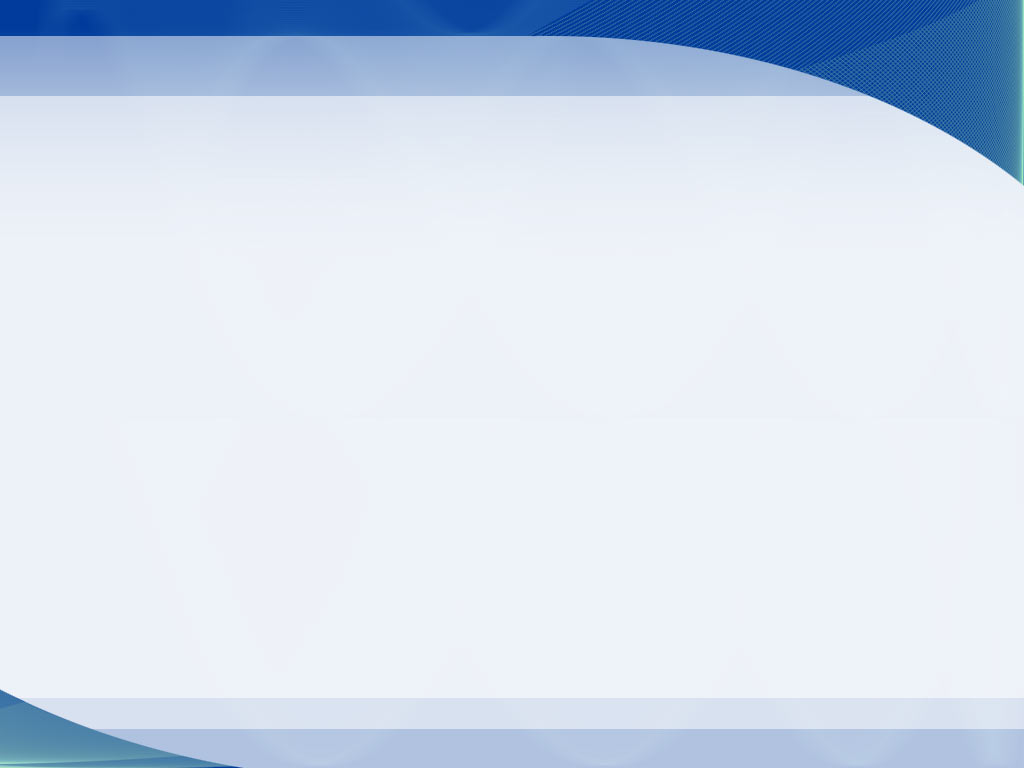 Chapter 8, Planar Scintigraphy
Anger Camera Imaging Equation
each photon has equal probability to propagate in any direction. (when a gamma ray hits the camera, it will usually be absorbed by the lead in the collimator because it will eith be traveling in an improper direction or will miss a collimator hole.)

 Ignoring Compton scattering in our development of an imaging equation, photons are assumed to travel in straight lines.

 energy fluence rate / intensity :
		
                               Id =
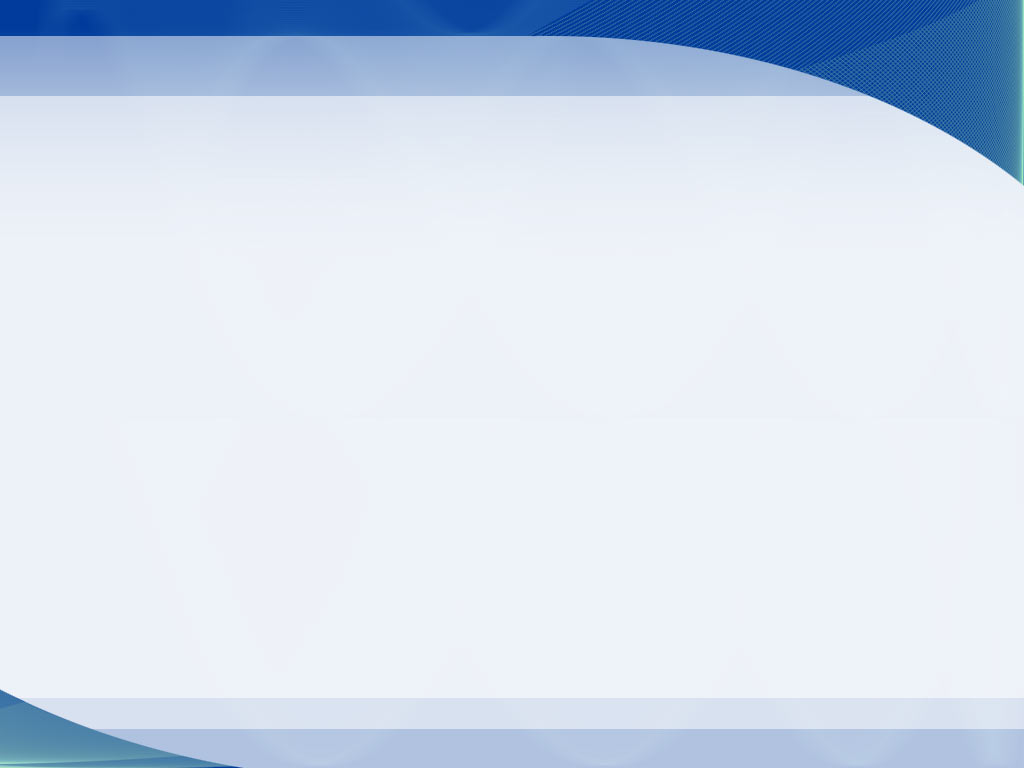 Chapter 8, Planar Scintigraphy
Anger Camera Imaging Equation
Id =


                    A is the position of radioactivity in the body. 
                    E is the energy of each photon. 
                    r is the distance from object point (x , y, z) to a detector position (xd , yd , 0);
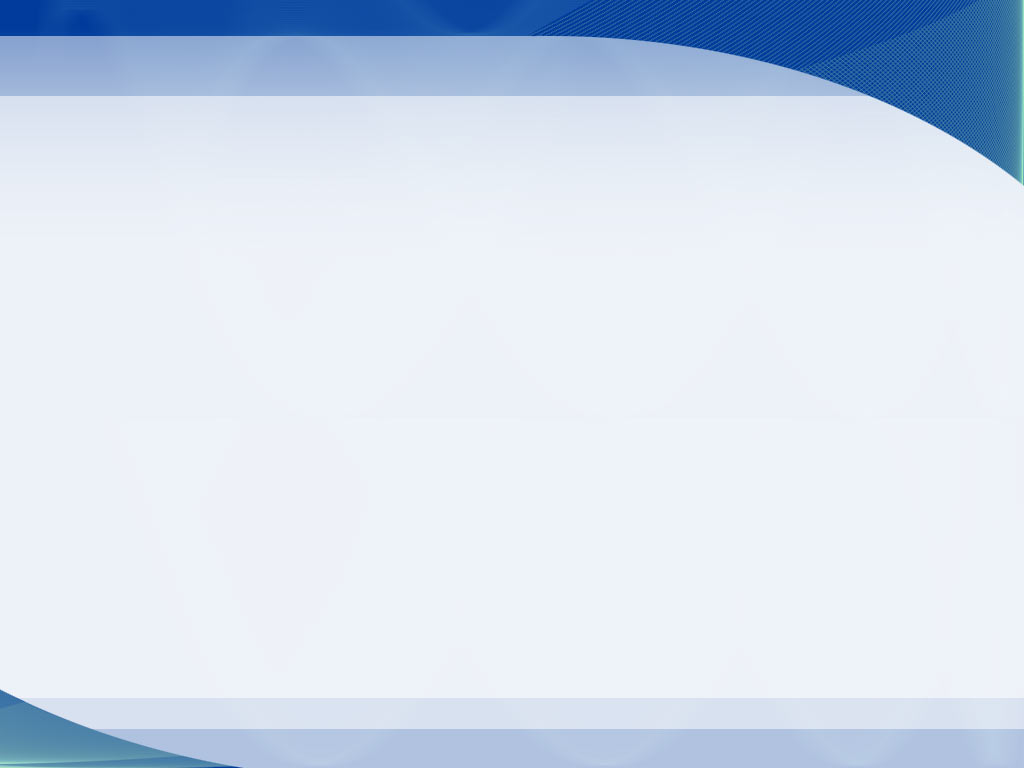 Chapter 8, Planar Scintigraphy
Image Quality
Many factors affect the performance of Anger cameras, such as spatial resolution, sensitivity and field uniformity.

Modern Anger cameras contain correction circuitry to improve performance in these areas as much as possible.
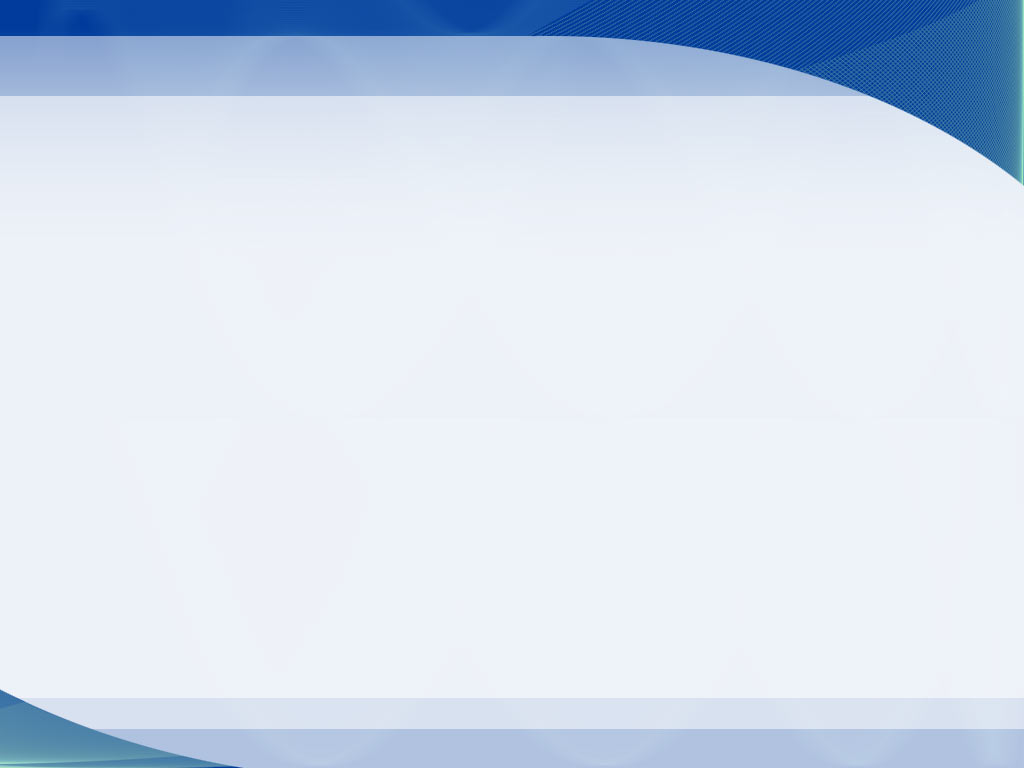 Chapter 8, Planar Scintigraphy
Image Quality
Resolution:
        A basic measure of image quality is resolution. For our purposes, resolution can be thought of as the ability of a medical imaging system to accurately depict two distinct events in space, time or frequency as separate.
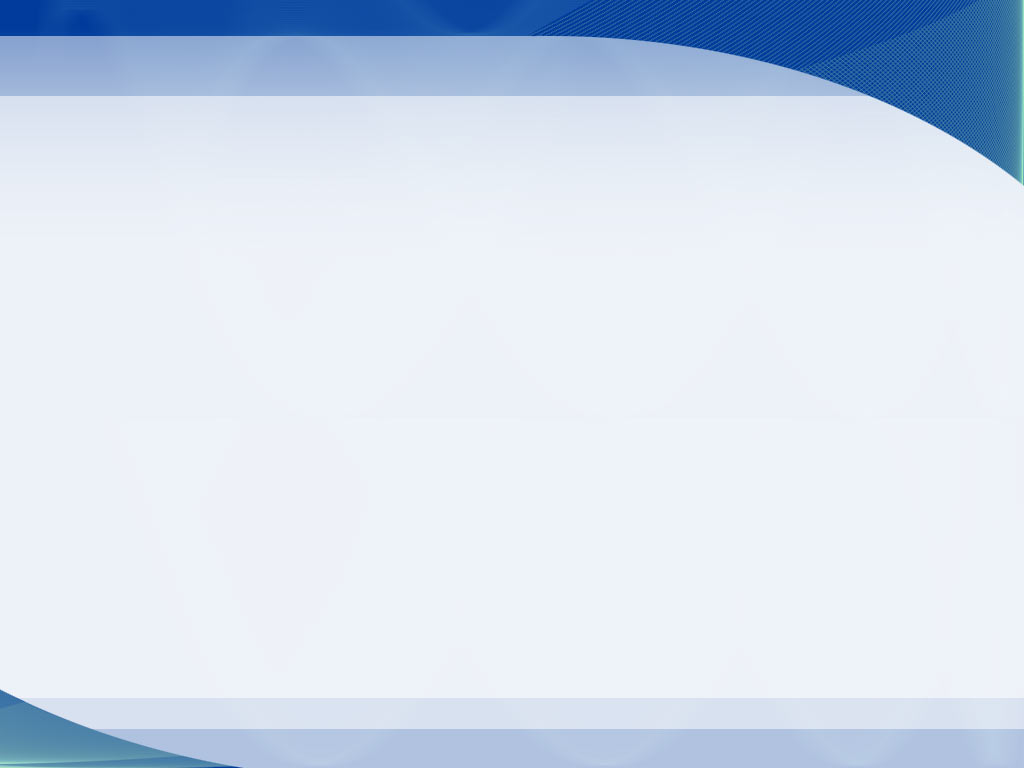 Chapter 8, Planar Scintigraphy
Image Quality
Two factors affecting resolution are most important: collimator resolution and intrinsic resolution.

Collimator Resolution: 
                
                        Rc = 

Where d is the collimator hole diameter,
l is the collimator hole length,
b is the scintillator depth 
|z| is the collimator surface-to-patient distance.
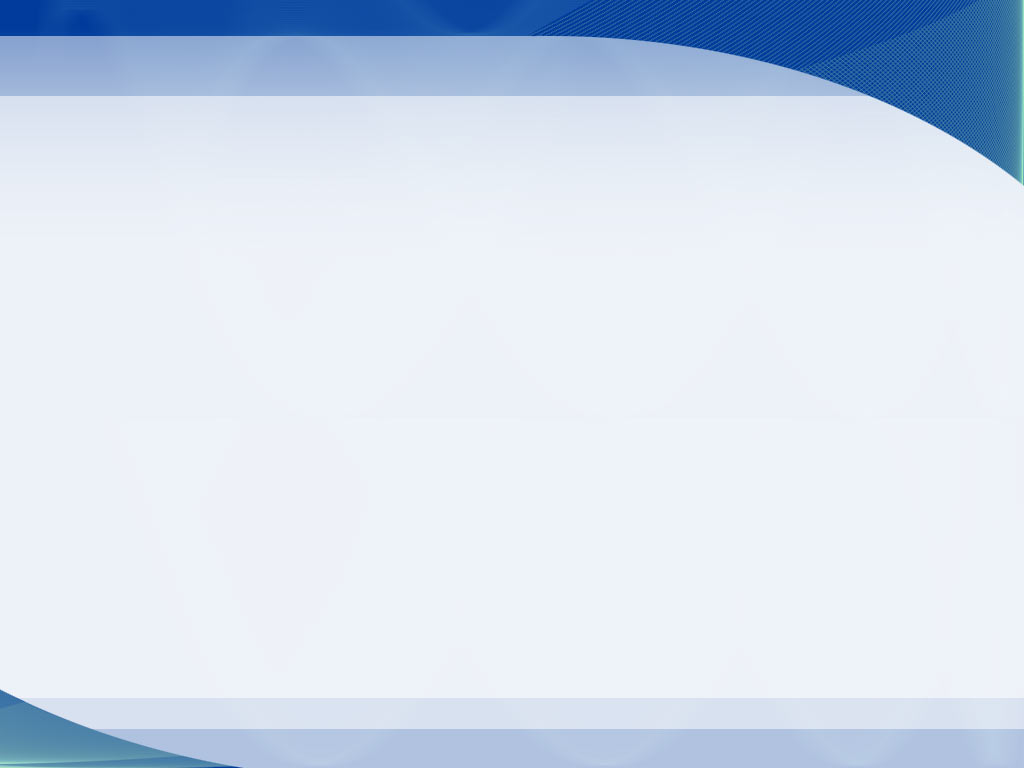 Chapter 8, Planar Scintigraphy
Image Quality
Two factors affecting resolution are most important: (1) collimator resolution and (2) intrinsic resolution.

Intrinsic Resolution: 
Additional blurring takes place in the scintillator itself, however, and this process is characterized by the intrinsic resolution of the Anger camera.

Two reasons for inaccuracy in estimation of (X, Y) in an Anger camera,
Path of the absorbed photon.
Noise.
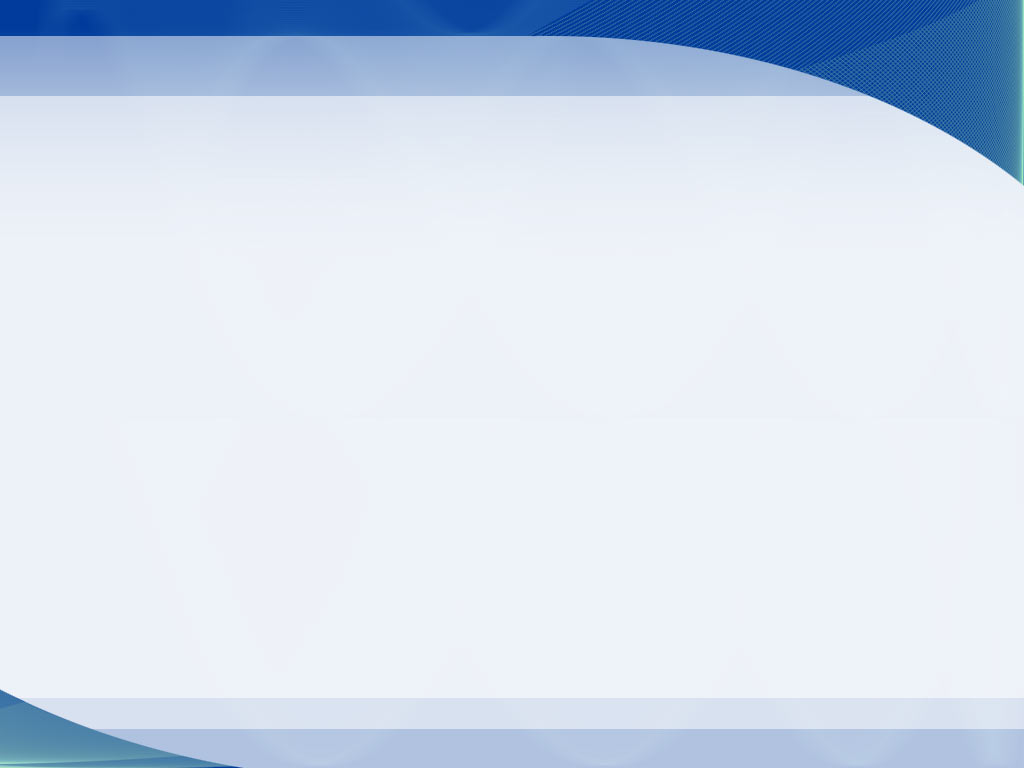 Chapter 8, Planar Scintigraphy
Image Quality
Sensitivity:
Detect the gamma ray that are directed at the camera in the right direction (depends on the number of photons properly detected)

Two major factors that prevent detection:
The photon may be absorbed in the collimator;
The photon may pass through both the collimator and the scintillation crystal.
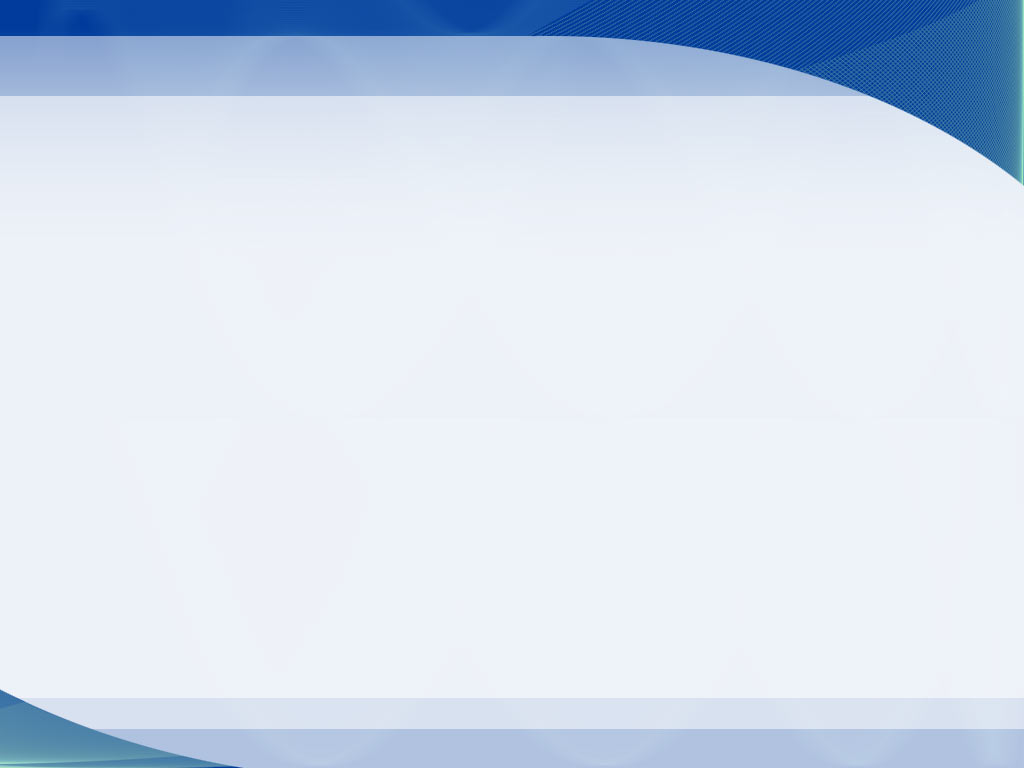 Chapter 8, Planar Scintigraphy
Image Quality
High sensitivity                                                           detect most photons


Low sensitivity                                                            reject most photons
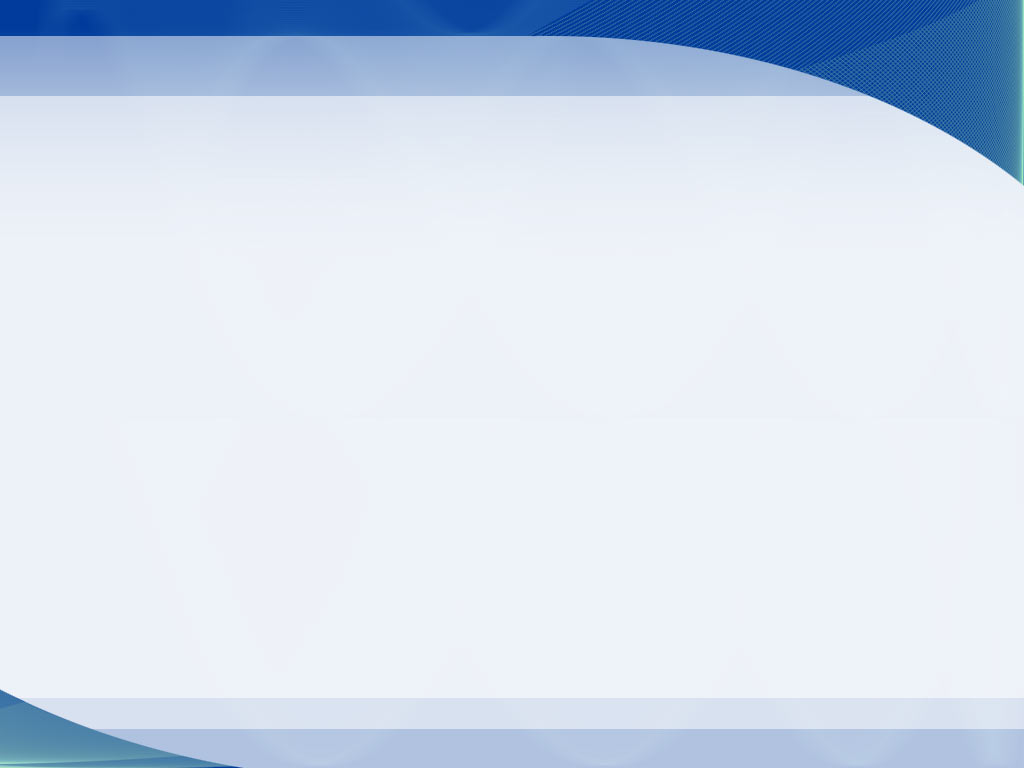 Chapter 8, Planar Scintigraphy
Image Quality
Collimator Sensitivity:
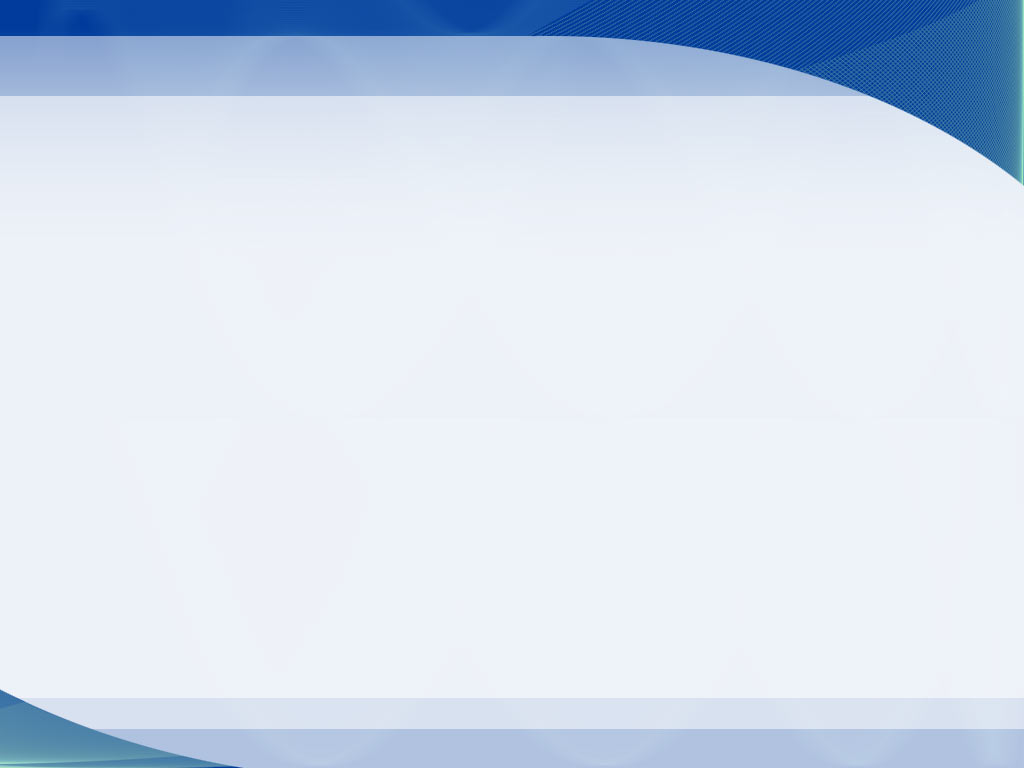 Chapter 8, Planar Scintigraphy
Image Quality
Detector Efficiency
Not every gamma ray that passes through the detector crystal will deposit energy in the detector material. No energy is deposited means no pulse will be generated.
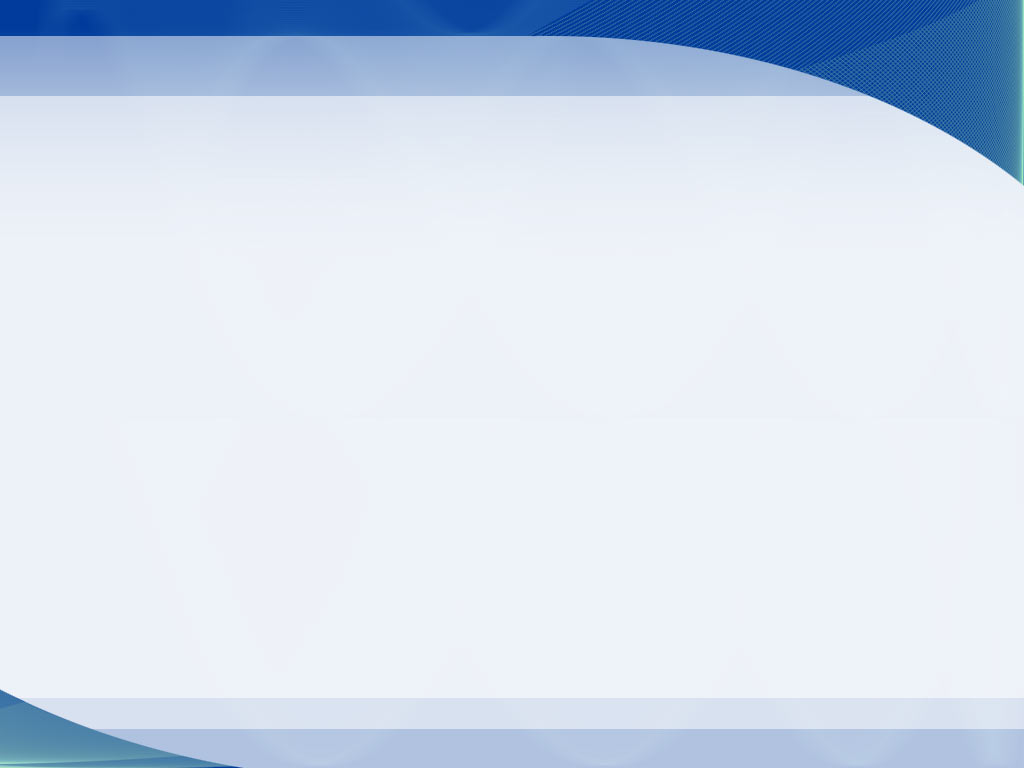 Chapter 8, Planar Scintigraphy
Image Quality
Uniformity:
Field uniformity is the ability of the camera to depict a uniform distribution of activity as uniform. 
At one time, it was thought that nonuniform response arose from changes in sensitivity across the crystal. To correct the nonuniform, a uniform floor or sheet source of radioactivity was imaged and recorded and used as a reference.
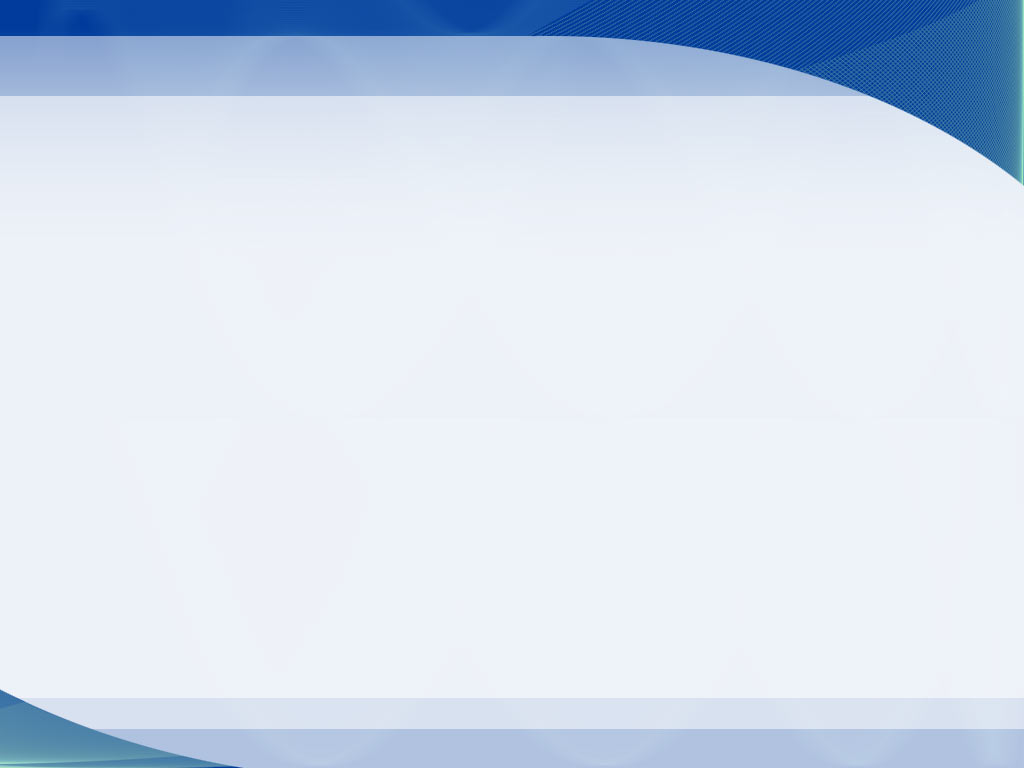 Chapter 8, Planar Scintigraphy
Image Quality
Energy Resolution
Pulse height analysis is critical for rejection of scattered photons, whose inclusion in the image would reduce contrast. Thus, the performance of the pulse height analyzer, and especially its energy resolution, is critical.

The worse the energy resolution of a pulse height analyzer, the broader the photopeak.
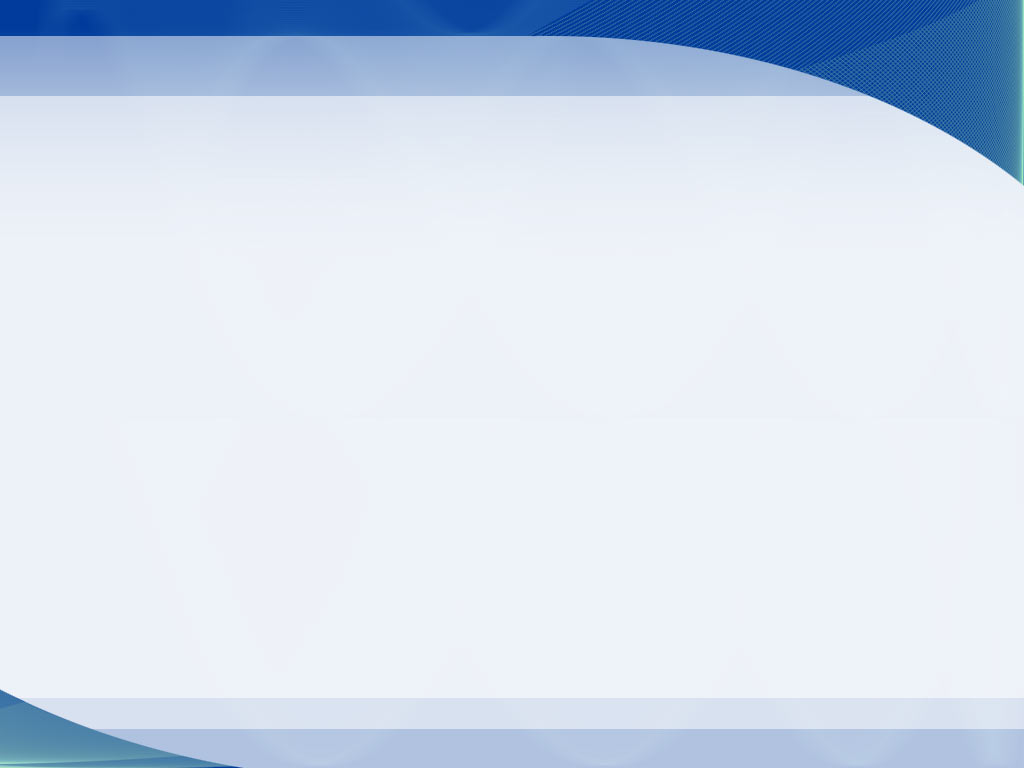 Chapter 8, Planar Scintigraphy
Image Quality
Noise,
In a Possion process, the variance is equal to the mean, which we have used to simplify the analysis of noise in projection radiography.
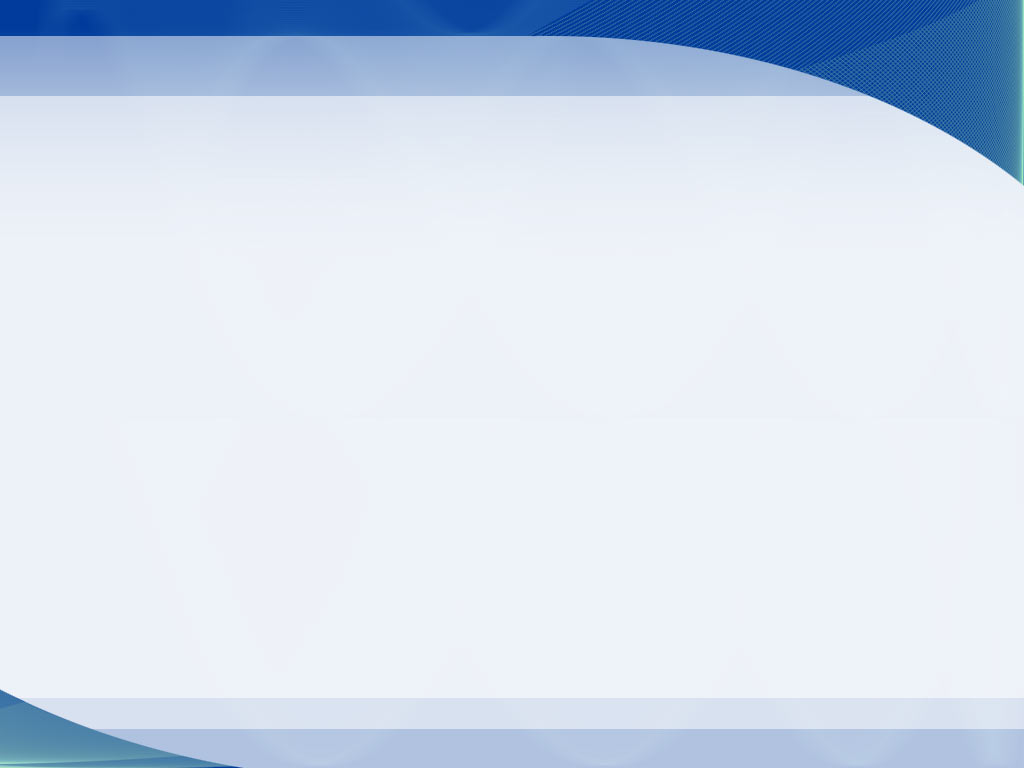 Chapter 8, Planar Scintigraphy
Image Quality
Factors Affecting Count Rate:
Increasing the number of detected counts   - > improve the performance of the Anger camera.